Figure 15. Comparison of areas 2 and 5 in macaque monkeys with the presumptive in titi monkeys. (A) Summary of an ...
Cereb Cortex, Volume 15, Issue 12, December 2005, Pages 1938–1963, https://doi.org/10.1093/cercor/bhi071
The content of this slide may be subject to copyright: please see the slide notes for details.
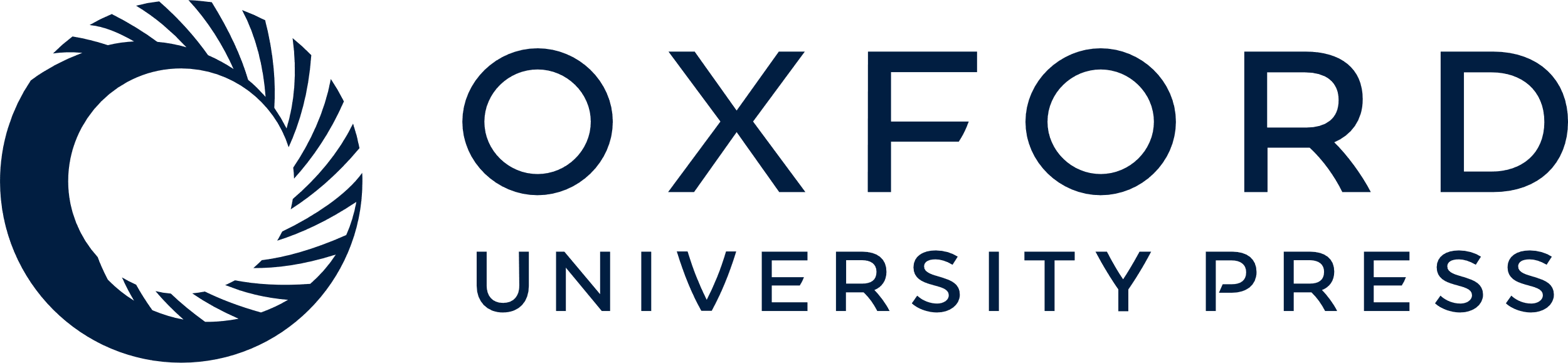 [Speaker Notes: Figure 15. Comparison of areas 2 and 5 in macaque monkeys with the presumptive in titi monkeys. (A) Summary of an electrophysiological map adapted from Pons et al. (1985). In this study, most neurons within area 2 responded to stimulation of deep receptors. A zone of cortex containing neurons responsive to cutaneous somatosensory stimulation was observed bridging areas 2 and 5. (B) Summary of an electrophysiological map adapted from Disbrow et al. (2000). As in the study shown in panel A, area 2 was observed to contain neurons that responded to stimulation of deep receptors, and a zone of cortex containing neurons that responded to cutaneous somatosensory stimulation was observed within both areas 2 and 5. Neurons across a large extent of area 5 were observed to respond to stimulation of deep receptors of the hand and forelimb. Additionally, many of the sites surveyed in area 5 were observed to contain neurons that responded to both deep somatosensory and visual stimulation. (C) Summary electrophysiological map from the current study. Note that the cortical field directly caudal to area 1 in titi monkeys had a large portion of cortex which contained neurons that responded to stimulation deep receptors of the hand and forelimb, and that many of these neurons responded to both deep somatosensory and visual stimulation. These characteristics suggest that cortex directly caudal to area 1 in titi monkeys is more like area 5 rather than area 2 of macaque monkeys, and we have therefore termed this field the presumptivearea 5.


Unless provided in the caption above, the following copyright applies to the content of this slide: © The Author 2005. Published by Oxford University Press. All rights reserved. For permissions, please e-mail: journals.permissions@oupjournals.org]